शिवकालीन मुलकी प्रशासन : (Civil Administration During Shivaji Maharaj)
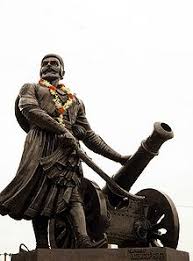 सामान्य प्रशासन: प्रशासकीय संरचना
छत्रपतीचे स्थान

राजा कालस्य कारणम्

स्वराज्याची शपथ
राजा म्हणून छत्रपतीचे कार्य:
स्वातंत्र्य हिंदवी स्वराज्याची स्थापना
स्वधर्म रक्षण
धर्मातीत राज्य
व्यक्तीगुणाना संधी
जुलमी राज्यकर्त्यांच्या छळाची प्रतिक्रिया
रयतेची मुक्तता
वतनदार पध्दतीस प्रतिबंध
मुलकी व लष्करी सेवेचे संघटन
क्रमश:
कायद्याचे राज्य

लोकाभिमुख राज्यकारभार

राजमुद्रेतून राज्यकारभाराप्रति जनतेस दिलेला विश्वास

हिंदवी स्वराज्याची राज्याबंधारणा
स्वराज्याचा आचारधर्म

चिटणीस व इतर अधिकारी

स्वराज्याचे चार मुख्य विभाग

मुलकी कारभार व त्यावरील अधिकारी
महाराजांचे अष्टप्रधान मंडळ
ऐतिहासिक पार्श्वभूमी

    पद				 प्रधानाचे नाव
मुख्य प्रधान :		     मोरोपंत पिंगळे
अमात्य: 		   रामचंद्र मुजुमदार
सेनापती:                हंबीरराव मोहिते
सचिव:                 अण्णाजी दत्तो
मंत्री:            	     दत्ताजी वाकनीस
क्रमश:
पंडितराव :           रघुनाथपंत
 सुमंत : 			रामचंद्र डबीर
 न्यायाधीश : 		निराजी रावजी



अष्टप्रधानाची कामे:
अष्टप्रधान मंडळाची वैशिष्टये:
राजकारभाराच्या सोयीसाठी कामाची विभागणी:

पंडितराव व न्यायाधीश वगळता सर्वं प्रधानांना लष्करी कामगिरी अनिवार्य:

काही प्रधानावर सरसुभ्याची जबाबदारी:

मुलकी कामाचा लष्करी कामाप्रमाणे दर्जा:

प्रधानावर राज्यकारभाराची संयुक्त जबाबदारी:
क्रमश:
अष्टप्रधानाची पदे वंशपरंपरागत नाहीत

अंतिम अधिकार छत्रपतीकडे

प्रधानास जहागिरीऐवजी रोख वेतन

प्रधानांची बदलती संख्या

अकार्यक्षम प्रधानांची पदावरून हकालपट्टी
समारोप:
प्रश्नोत्तर (Q & A):